Опера «Кармен»
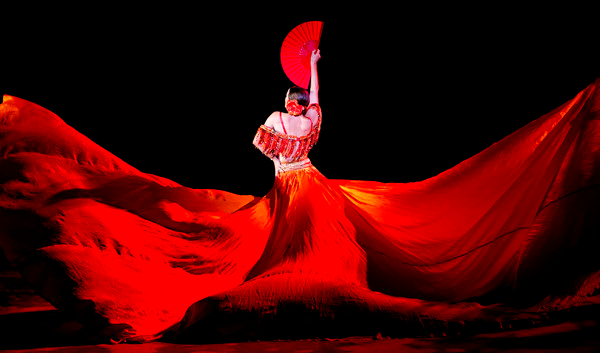 Жорж Бизе
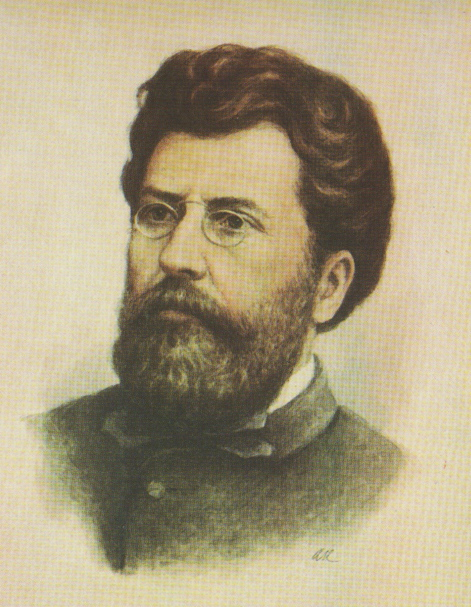 (1838-1875)
французский композитор
Драматургия оперыконфликт
Кармен   
цыганка
Хозе  солдат
сильная
непокор-
ная
Кармен
импульсив-
ная
своенравная
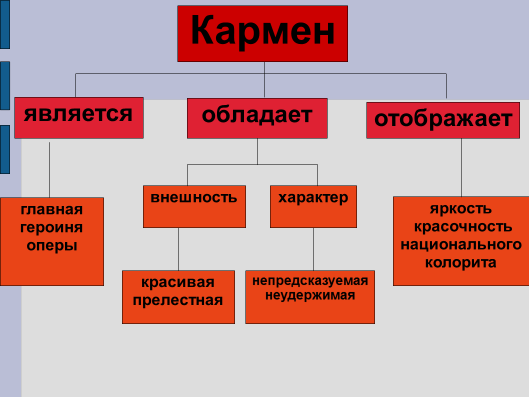 Колорит испанской народной музыки
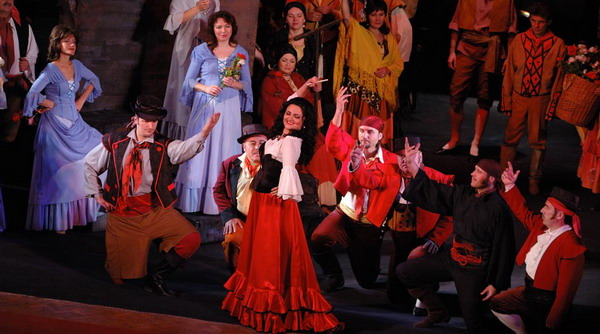 С/м
Ж. Бизе Увертюра
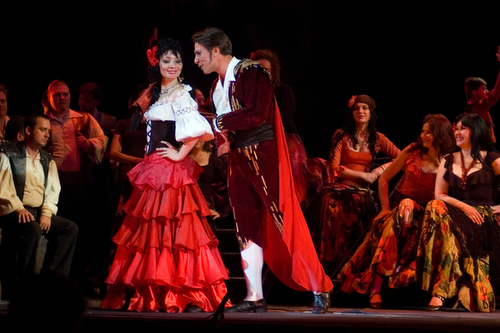 Симфоническое развитие
1. тема роковой страсти
                             Кармен
2. тема любви Хозе
3. тема тореадора
                         Эскамильо
Бытовые жанры:
песня                 
        танец
марш
Хабанера — ария Кармен
Сегидилья — испанская национальная песня
С/м
Ж. Бизе Хабанера
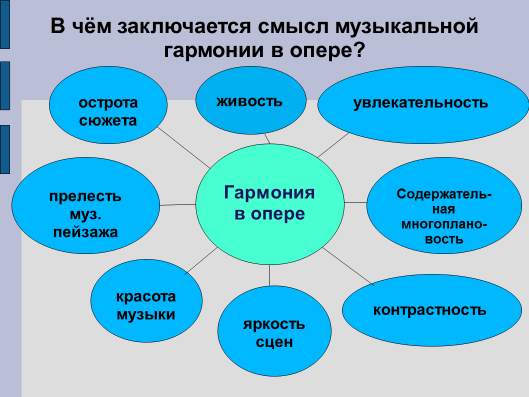 Ж. Бизе Сегидилья
С/м
Балет «Кармен-сюита»
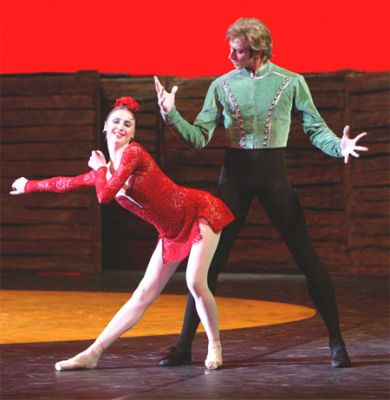 Новое прочтение оперы Бизе
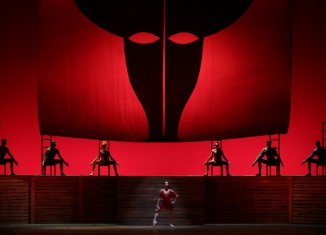 Облик быка
судьба

          рок
смерть
Р. Щедрин-русский 
композитор
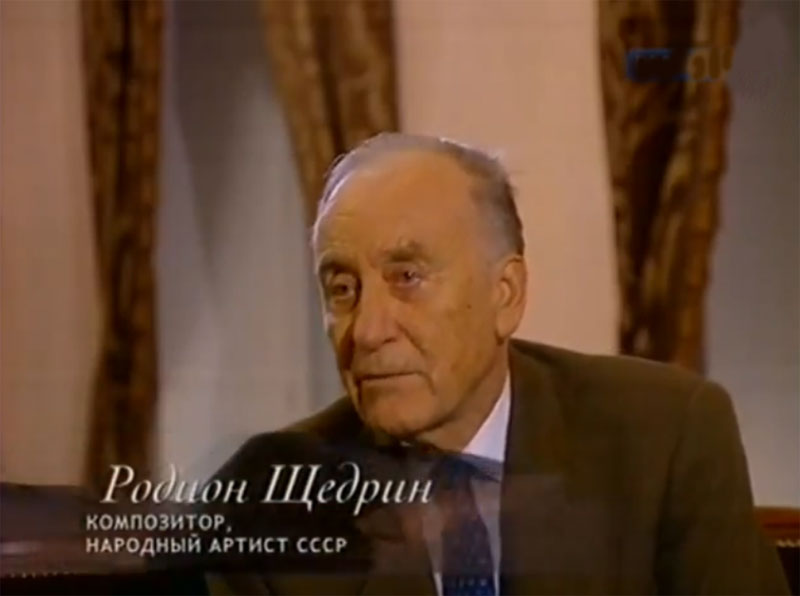 Майя Плисецкая-балерина
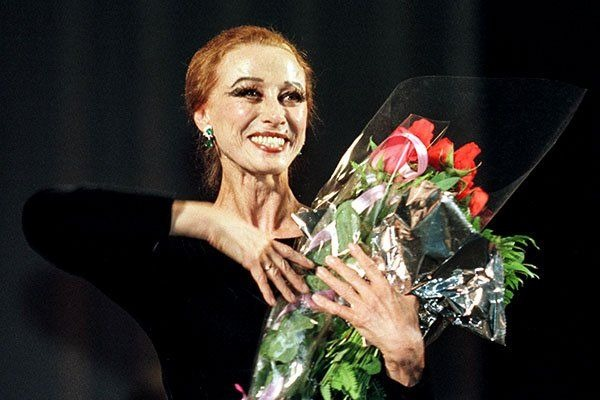 Жанр - Сюита 
Транскрипция — переписывание, переложение муз. материала.
В балете Щедрина 13 номеров.
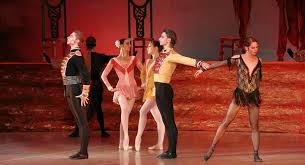 Драматургия балетаконфликт
Кармен
с людьми
взаимоотношения
Кармен

        Хозе
Тореадор
В балете нет массовых народных сцен
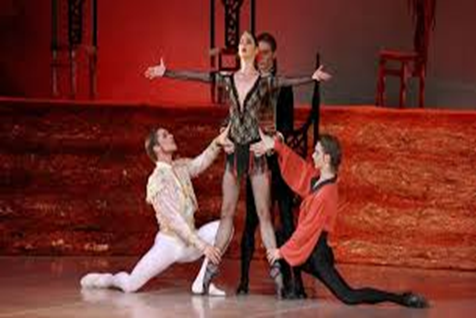